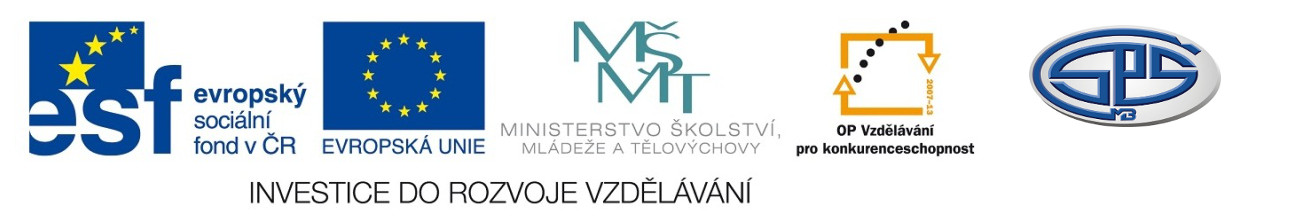 František Ladislav ČelakovskýMgr. Ludmila Růžičková
Střední průmyslová škola, Mladá Boleslav, Havlíčkova 456
CZ.1.07/1.5.00/34.0861
MODERNIZACE VÝUKY
Anotace
Předmět: český jazyk a literatura
Ročník: I. ročník SŠ
Tematický celek: Literatura od doby pobělohorské 						 až národní obrození
Klíčová slova: ohlasová poezie
Forma: výklad	
Datum vytvoření:   30. 04. 2014
František Ladislav Čelakovský
/1799 – 1852/
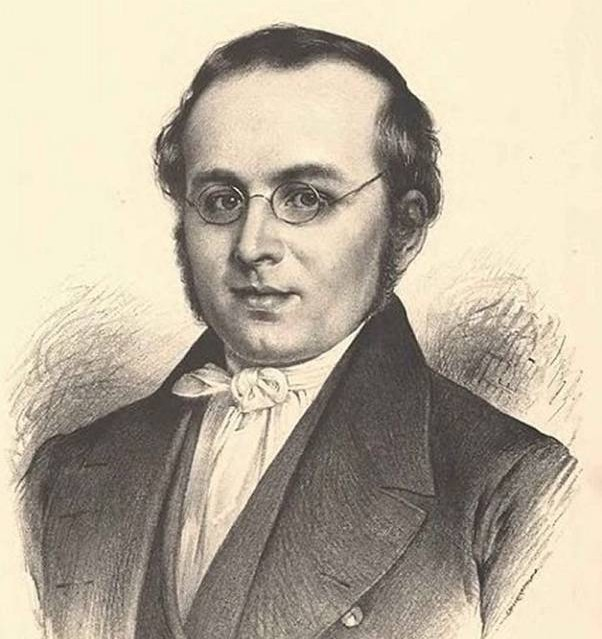 F. L. Čelakovský - sběratel slovanské lidové  	slovesnosti - překladatel - básník, autor ohlasové       	poezie
Obr. č. 1
sběratelská činnost
Slovanské národní písně
Mudrosloví národu                                          slovanského v příslovích
ohlasová poezie
autoři se inspirují lidovou slovesností
vycházejí z námětů lidových básní, písní, pověstí,            které přetvářejí a upravují
na jejich základě tvoří básně vlastní

F. L. Čelakovský
K. J. Erben
Ohlas písní ruských  /1829/autor vychází z ruské lidové slovesnosti (z ruských bylin)převažují  epické básnězachycuje boj s Turky a Tataryoslavuje hrdinství bohatýrůukázka     Bohatýr Muromec
co praví pověst
Ilja Muromec (Илья Муромец) je jedna z hlavních postav starých ruských bájí a slovanské mytologie.
Podle pověsti se narodil ve vísce Karačarovo u města Murom. Do svých 30 let nemohl chodit, ale pak se zázračně uzdravil. S tím získal i nadlidské schopnosti. Osvobodil město Kyjev a knížete Vladimíra. Stal se velitelem bohatýrů knížete Vladimíra a ochraňoval jeho knížectví před nájezdy Tatarů.
Je jediným bájným hrdinou, kanonizovaným pravoslavnou církví. [cit.1]
co vypráví báseň
Úkol:

Přečtěte si báseň Bohatýr Muromec           a převyprávějte            její obsah
Obr. č. 2
Ohlas písní českých  /1839/sbírka je obrazem života českého liduzachycuje zejména venkovské prostředíje inspirována lidovou slovesnostípřevažují básně lyrickéukázka    Toman a lesní panna
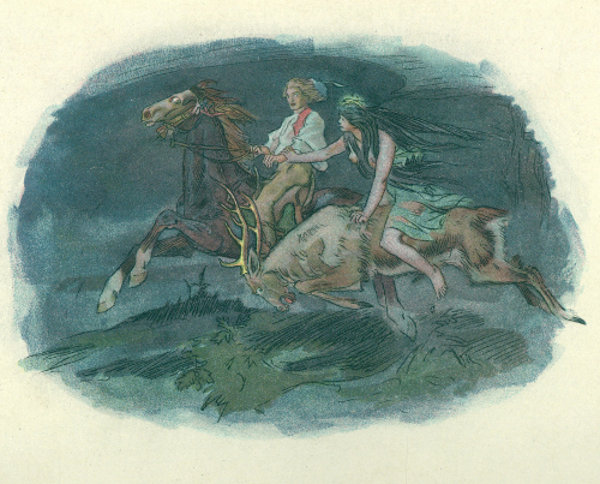 Toman a lesní panna
Úkol:

Přečtěte si  báseň Toman a lesní panna a převyprávějte       její obsah
Obr. č. 3
Zdroje 

 SOCHROVÁ, M. KOMPLETNÍ PŘEHLED české a světové LITERATURY. 1. vyd. Havlíčkův Brod: FRAGMENT, 2007. ISBN 978-80-253-0311-5 

Obr. č. 1: Strakonice: [online] [29.4.2014]. Dostupné z: http://daniela18.webnode.cz/slavni-rodaci/
Obr. č. 2: zs2krnov.cz: [online] 6.11.2013 [29.4.2014]. Dostupné z: http://zs2krnov.cz/2013_14/FotoJazykovyKoutek/OhlasPisniCelakovsky.htm
Obr. č. 3: zs2krnov.cz: [online] 6.11.2013 [29.4.2014]. Dostupné z: http://zs2krnov.cz/2013_14/FotoJazykovyKoutek/OhlasPisniCelakovsky.htm
Cit. č. 1: wikipedia: [online] [29.4.2014]. Dostupné z: http://cs.wikipedia.org/wiki/Ilja_Muromec